Fig. 6 (A) Pre-operative axial T1-weighted MRI, showing a right fronto-temporo-insular LGG. (B) ...
Brain, Volume 130, Issue 4, April 2007, Pages 898–914, https://doi.org/10.1093/brain/awl300
The content of this slide may be subject to copyright: please see the slide notes for details.
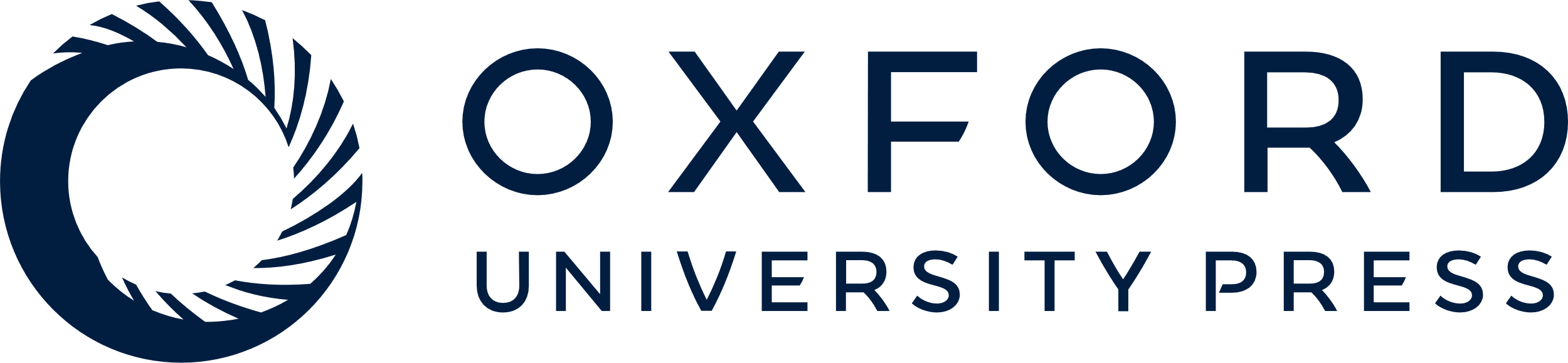 [Speaker Notes: Fig. 6 (A) Pre-operative axial T1-weighted MRI, showing a right fronto-temporo-insular LGG. (B) Post-operative axial T1-weighted MRI, showing a total glioma removal, with resection of the entire right paralimbic system. The patient had an immediate post-surgical hemiparesia, and completely recovered within 3 months.


Unless provided in the caption above, the following copyright applies to the content of this slide: © The Author (2006). Published by Oxford University Press on behalf of the Guarantors of Brain. All rights reserved. For Permissions, please email: journals.permissions@oxfordjournals.org]